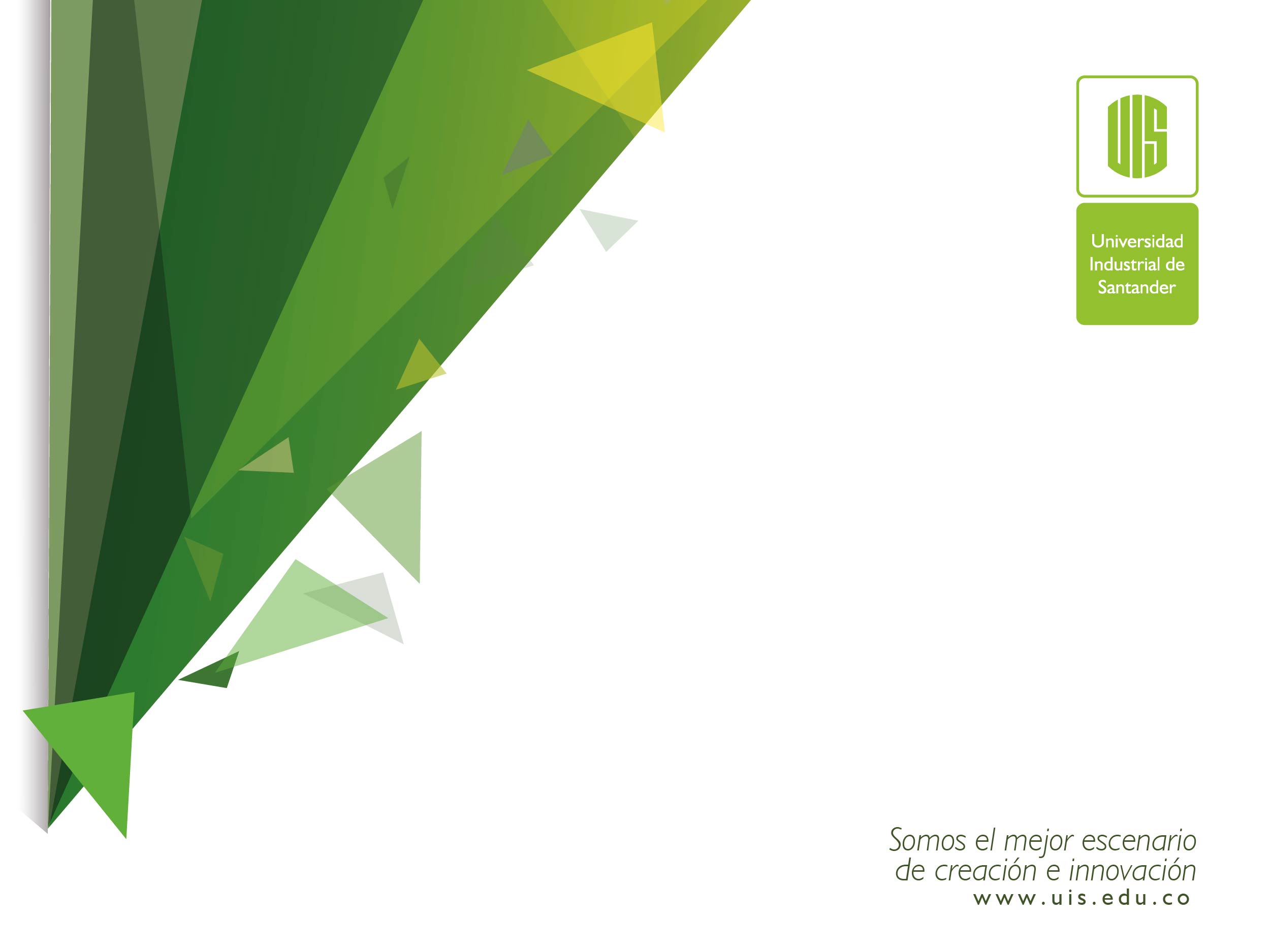 Acuerdo Consejo Superior 059 de 2007

“Por el cual se adopta el Acta de Informe de Gestión para los funcionarios o particulares que ejercen funciones públicas en la Universidad Industrial de Santander”.
Dirección de Control Interno y Evaluación de Gestión
¿        Qué es el Acta de Informe de Gestión?
La Universidad Industrial de Santander, a través del Acuerdo No 059 de 2007  del Consejo Superior, adopta el Acta de Informe de Gestión como mecanismo  de apoyo para facilitar las funciones administrativas de los servidores  responsables de Unidades Académicas y  Administrativas  de la UIS,  orientándoles hacia el fortalecimiento, mejoramiento, mejoramiento y  cumplimiento de los objetivos y la calidad institucional.

Esta medida, fundamentada en la Ley 951 del 31 de marzo de 2005 y el  Manual para la Administración y Control de los Bienes Muebles de la UIS,  también establece como un deber para sus funcionarios  y servidores  particulares, presentar al separarse de sus  cargos  o al finalizar la  administración, según el caso, un informe a quienes les sustituyan legalmente  en sus funciones, de los asuntos de su competencia, así como la gestión de los  recursos financieros , físicos, humanos, y administrativos que tuvieron  asignados para el ejercicio de sus responsabilidades.
¿Para quiénes aplica el Acta de Informe de Gestión ?
El Acta de Informe de Gestión será de obligatorio cumplimiento  para todos los servidores públicos de la Universidad, entre ellos  el Representante Legal, los titulares de Unidades Académicas y/o  Administrativas, así como todos los demás servidores que   administren bienes o fondos del Estado, gestionen recursos  financieros, humanos y administrativos, incluidos aquellos que se  encuentren desempeñando funciones directivas bajo la modalidad  de encargo por mas de (30) días calendario.
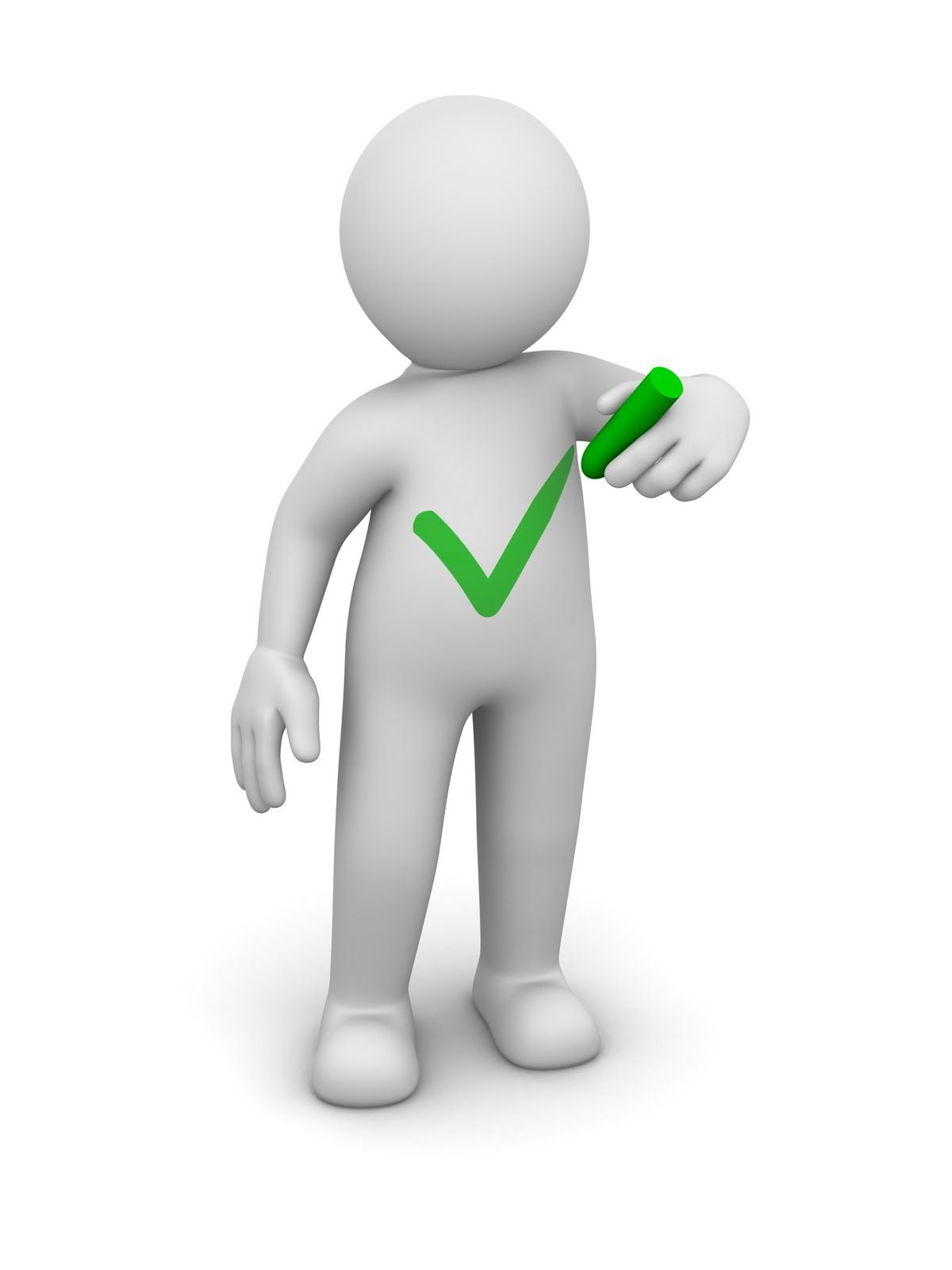 Oportunidad para la presentación del Acta de Informe de Gestión
El término para rendir el Acta Informe de gestión, es de quince (15) días hábiles luego de haber salido del cargo. El funcionario saliente deberá notificar por escrito a la Dirección de control Interno y Evaluación de Gestión la entrega del Acta al funcionario entrante, y este a su vez deberá notificar a la misma Dirección el cumplimiento del Artículo 3, numeral 5. 
La verificación del contenido del Acta Informe de Gestión, deberá realizarse por el funcionario público entrante en un término de treinta (30) días hábiles, contados a partir de la fecha de entrega y recepción del cargo. Durante dicho lapso, el funcionario público saliente podrá ser requerido para que haga las aclaraciones y proporcione  la información adicional que se soliciten.  
En caso que el funcionario entrante detecte irregularidades en los documentos y      recursos recibidos dentro del término señalado en el Acuerdo 059 de 2007, deberá notificar por escrito a la Dirección de Control Interno y Evaluación de Gestión a fin de que el funcionario saliente pueda proceder a su aclaración dentro de los treinta (30) días siguientes a su requerimiento.
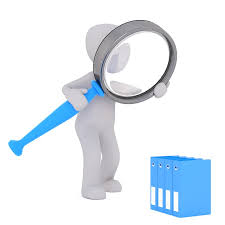 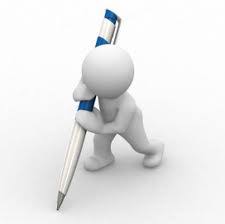 Oportunidad para la presentación del Acta de Informe de Gestión
El funcionario público saliente que se abstenga de realizar la entrega del Acta de Informe de Gestión, en los términos reglamentarios, será requerido por la Dirección de Control Interno y Evaluación de Gestión, para que en un lapso de quince (15) días calendario, cumpla con esta obligación. 

El funcionario público saliente que dejare de cumplir con esta disposición, será sancionado disciplinariamente en los términos establecidos por la Universidad.
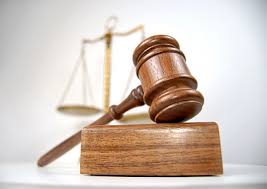 Contenido del Acta de Informe de Gestión:
Informe de Normatividad: Un informe de la normatividad  interna y externa aplicable al ejercicio de las funciones propias  del cargo. Deberá relacionarse las leyes, decretos, reglamentos,  manuales, procedimientos, protocolos, funciones y demás actos  administrativos que apliquen directamente.
Informe de Gestión: Dentro del Acta de Informe de  Gestión deberá incluirse un informe que detalle el  avance de gestión de la unidad, así como los proyectos,  programas y actividades desarrolladas, en proceso o  pendientes de realizar.
Informe Académico: Este informe deberá presentar  la relación de los aspectos académicos más importantes  que afecta el desarrollo de la Unidad.
Contenido del Acta de Informe de Gestión:
4. Informe de Recursos Financieros: Deberá presentarse una  relación de los recursos financieros de que dispone la unidad,  incluidos los aspectos que se puedan condicionar la gestión del  funcionario entrante o el desarrollo de la Unidad. Entre los  elementos que deben ser tenidos en cuenta se mencionan:  Cuentas por pagar, fondos fijos y renovables y/o cajas menores.
5. Informe de Talento Humano: El informe de Talento Humano  hace referencia a un inventario del personal adscrito o que labora  en la Unidad, incluida la descripción de las situaciones  administrativas que deban ser comunicadas, como el número de  vacantes, incapacidades e inhabilidades.
6. Informe Novedades especiales de Inventario: Es una  descripción de los elementos de inventario que se encuentra bajo  la responsabilidad del cargo que se entrega y que representa  alguna novedad especial que deba ser notificada al funcionario  entrante, incluido el inventario que se encuentra bajo custodia de  terceros (unidades y funcionarios responsables).
Contenido del Acta de Informe de Gestión:
7. Informe de Archivo: Es una descripción del estado y  ubicación de los documentos más importantes de la  unidad, que conforman el archivo del cargo y que deben  ser conocidos por el funcionario entrante.

8. Informe de Contratación: Es una relación de los contratos vigentes en las unidades o cargos  que se entregan, así como las licitaciones, concursos y/o  convocatorias que se están desarrollando para la contratación de  bienes y servicios o talento humano de la Unidad.
Si tiene dudas en la elaboración del Acta Informe de Gestión, puede comunicarse con la Dirección de Control Interno y  Evaluación de Gestión. 

Tel: 6344000 ext. 2903- 2700 -2112
Edificio de Administración 2, Oficina 203 
direcge@uis.edu.co